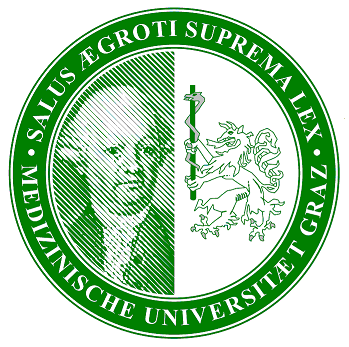 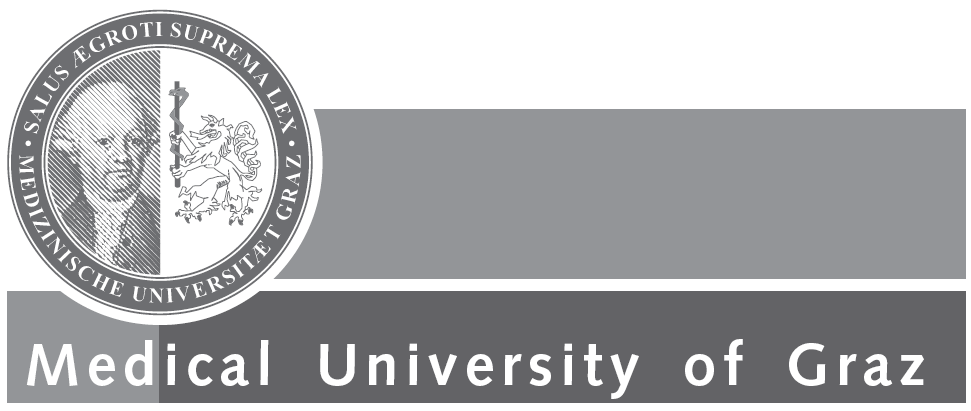 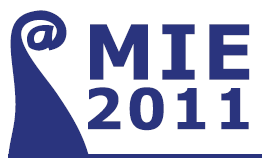 Institute for Medical Informatics,  Statistics and Documentation
Tutorial-style Workshop: Ontological Realism for Biomedical Ontologies and Electronic Health Records

Ontology authoring and assessment
Stefan Schulz
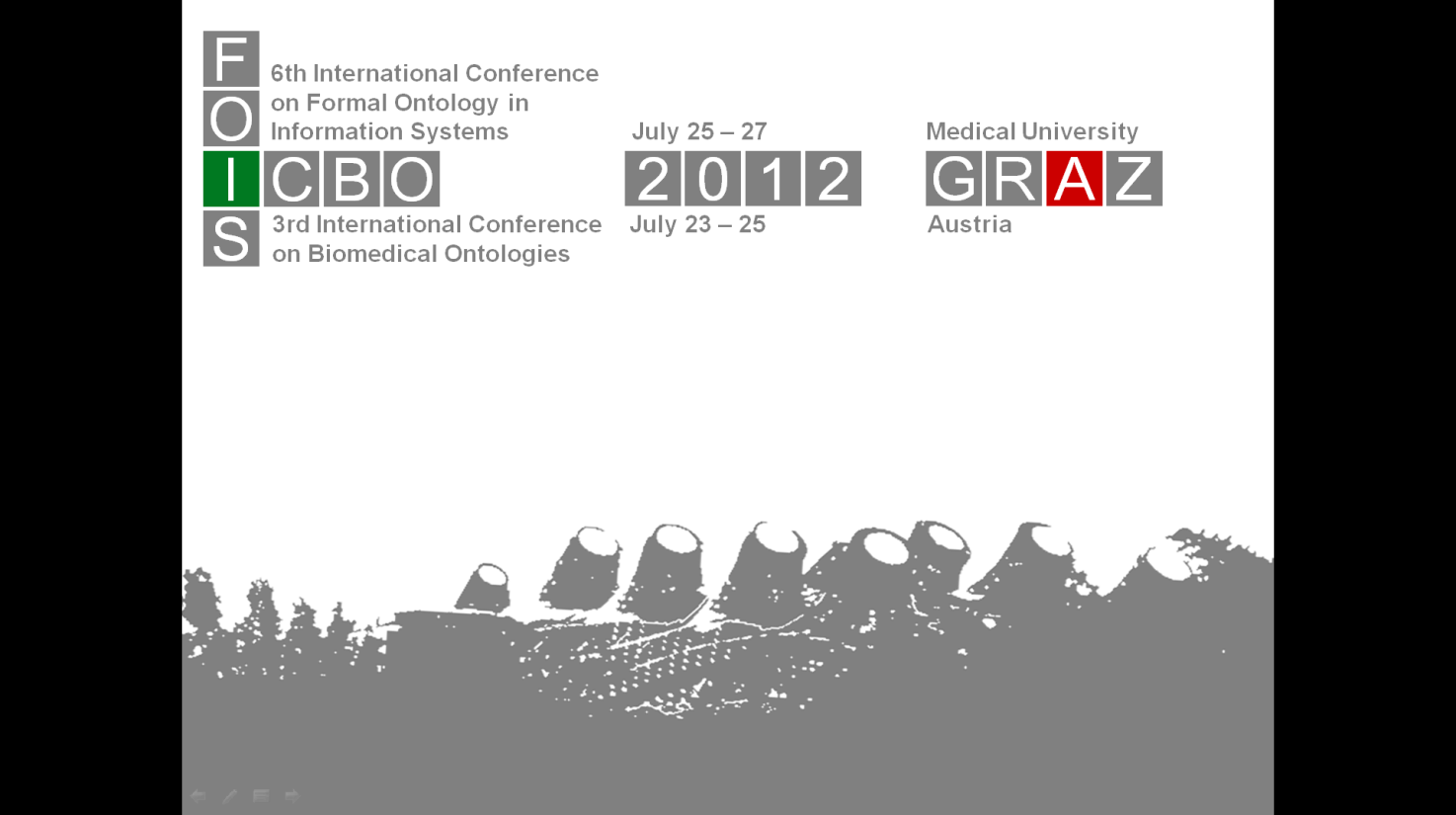 Objectives
To demonstrate the heuristic value of the realist approach for authoring OWL ontologies by
Presenting four common patterns in OWL ontologies
Demonstrating common misconceptions and mistakes using typical examples
Introducing methods of double-checking the correctness of ontology axioms
Making use of automated reasoning
To raise awareness of the limitations of what can be expressed by formal ontologies
Ontology engineering based on ontological realism and description logics
Most current biomedical ontology projects commit to a simple variant of description logics (OWL-EL++). Theoretical background is set theory.
Principal types of axioms in OWL ontologies 
Taxonomies (is-a hierarchies):Every homo sapiens is a primate, every primate is a vertebrate
Aristotelian class definitions  (Genus + Differentia)Viral hepatitis is equivalent to hepatitis that is caused by some virus population
Partonomies (part-of hierarchies)Every liver is part of some digestive system and every digestive system is part of some organism
Disjoint partitionsNothing is both a human and a chimpanzee
Taxonomies
Every human is a primate, every primate is a vertebrate











Transitivity: Every human is a vertebrate
Class: Vertebrate
Class: Primate
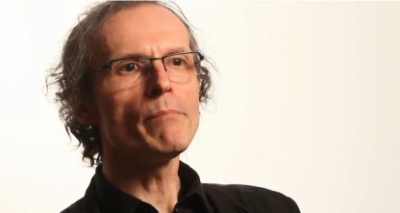 Class: Homo S.
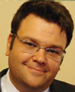 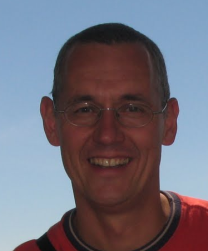 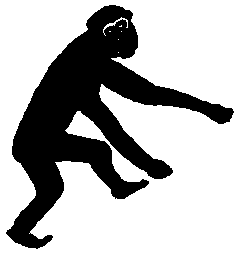 Washoe
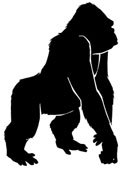 Koko
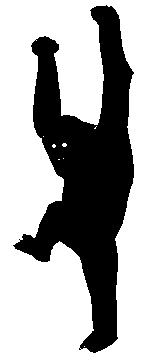 Bobo
Aristotelian definitions
Viral Hepatitis is equivalent to Viral infection that is located in some Liver
Class: Viral Infection
Class: Viral Hepatitis
located in
Class:Liver
sufficient and necessaryconditions
Partonomies
Every liver is part of some digestive system and every digestive system is part of some organism









Transitivity:  Every liver is part of some organism
Class: Organism
Class: DigestiveSystem
Class:Liver
part of
Disjoint partitions
No human is a chimpanzee
Class: Primate
Class: Homo S.
Class: Chimpanzee.
Rephrasing ontology axioms for checking plausibility
Taxonomies (is-a hierarchies):Every homo sapiens is a primate, every primate is a vertebrate
Is there an individual human which is not a primate (vertebrate) ?
Aristotelian class definitions  (Genus + Differentia)Viral hepatitis is equivalent to hepatitis that is caused by some virus population
Is there any individual disease of the type viral hepatitis which is not caused by some virus population ?
Is there an individual disease which is not caused by any virus population which is of the type viral hepatitis ?
Partonomies (part-of hierarchies)Every liver is part of some digestive system and every digestive system is part of some organism
Is there some liver that is not part of some digestive system (organism)
Disjoint partitionsNothing is both a human and a chimpanzee 
Is there some individual that is a member of the class human and is also a member of the class chimpanzee
Typical errors (I): Taxonomy
- Geography
- - Countries
- - - BRIC Countries
- - - - Brazil
- - - - Russia 
- - - - India
- - - - China
- Clinical Medicine
- - Oncology
- - - Cancer
- - - - Lung
- - - - Breast 
- - - - Prostate
- - - - Colon
Is there an individual which is member of X but not of Y ?
Typical errors (I): Taxonomy
Correction:
- Clinical Medicine
- - Oncology
- - - Cancer
- - - - Lung
- - - - Breast 
- - - - Prostate
- - - - Colon
- Clinical  Disease
- - Oncologic Disease
- - - Cancer
- - - - Lung Cancer
- - - - Breast  Cancer
- - - - Prostate Cancer
- - - - Colon Cancer
Is there an individual which is member of X but not of Y ?
Typical errors (I): Taxonomy
Correction:
- Geography
- - Countries
- - - BRIC Countries
- - - - Brazil
- - - - Russia 
- - - - India
- - - - China
- Geographical Entity
- - Country
- - - BRIC Country   (Members: Brazil,     Russia, India, China)
Is there an individual which is member of X but not of Y ?
Typical errors (II): Existential quantification
Painkiller equivalentTo Chemical and 			treats some Pain
Painkiller equivalentTo Chemical and bearerOf some (Disposition and realizedBy only TreatingPain)

UreterCarcinoma subclassOf	 	      mayHaveFinding some Pain
UreterCarcinoma subClassOf bearerOf      some (Disposition and realizedBy only Pain)
Is there any individual member of X which is unrelated to any member of Y ?
Typical errors (II): Existential quantification
Painkiller equivalentTo Chemical and 			treats some Pain
Painkiller equivalentTo Chemical and bearerOf some (Disposition and realizedBy only TreatingPain)

UreterCarcinoma subclassOf	 	      mayHaveFinding some Pain
UreterCarcinoma subClassOf bearerOf      some (Disposition and realizedBy only Pain)
Is there any individual member of X which is unrelated to any member of Y ?
Typical errors (III): Direction of quantification
AntibodyProducingCell subclassOf	                     partOf some LymphoidTissue
Is there any individual member of X which is unrelated to any member of Y ?
Typical errors (III): Direction of quantification
AntibodyProducingCell subclassOf	                     partOf some LymphoidTissue

LymphoidTissue subclassOf	                     hasPart some AntibodyProducingCell
Is there any individual member of X which is unrelated to any member of Y ?
Typical errors (IV): Distributive statements
Calcium-Activated_Chloride_Channel-2 subClassOf	      Gene_Product_Expressed_In_Tissue some Lung and      Gene_Product_Expressed_In_Tissue some 			                                                       Mammary_Gland and      Gene_Product_Expressed_In_Tissue some Trachea
Is there any individual member of the channel which is expressed in all lung, mammary gland, and trachea?
Typical errors (IV): Distributive statements
Calcium-Activated_Chloride_Channel-2 subClassOf	      Gene_Product_Expressed_In_Tissue some Lung and      Gene_Product_Expressed_In_Tissue some 			                                                       Mammary_Gland and      Gene_Product_Expressed_In_Tissue some Trachea

Calcium-Activated_Chloride_Channel-2 subClassOf	      Gene_Product_Expressed_In_Tissue some 			(Lung or Mammary_Gland or Trachea)
Is there any individual member of the channel which is expressed in all lung, mammary gland, and trachea?
Typical errors (V): confusion or real objects or processes with information objects
ThumbAbsent subClassOf FindingOfThumb and 		      hasFindingSite some ThumbStructure

BiopsyPlanned associatedProcedure some Biopsy

PresumedViralAgent subClassOf Virus

BorderOfHeart subClassOf partOf Heart
Checking ontology correctness after classification
Description logics reasoner (e.g. HermiT) computes new entailments from the asserted axioms:
Example: 

AmputationOfTheFoot  equivalentTo rg some (method some Amputation  and  procedureSiteDirect some FootStructure)
AmputationOfToe  equivalentTo rg some (method some Amputation  and procedureSiteDirect some ToeStructure)
ToeStructure subClassOf FootStructure

AmputationOfToe subclassOf AmputationOfTheFoot
Is there an individual which is an amputation of a toe but not an amputation of the foot?
Conclusion
Ontologies describe classes of  real things (individuals), which exist in the world  
Ontologies state what is universally true for all members of a class: Whatever you assert about a class you assert about each of its members
Most logical axioms used in ontologies are relatively simple, but ontology users and engineers must understand them
Rephrase the ontology axioms (conversion into negative statements, introduction of individuals) is a useful method to check for correctness and plausibility
Not only the asserted axioms but also their entailments as computed by DL reasoners should be checked by this method
Ontology  Knowledge Representation
Universally valid statements
Consolidated, context-dependent knowledge
Hypothetical, contingent, probabilistic knowledge
Domain Knowledge
Ontologies !
Universally valid statements
Consolidated, context-dependent knowledge
Hypothetical, contingent, probabilistic knowledge
Domain Knowledge
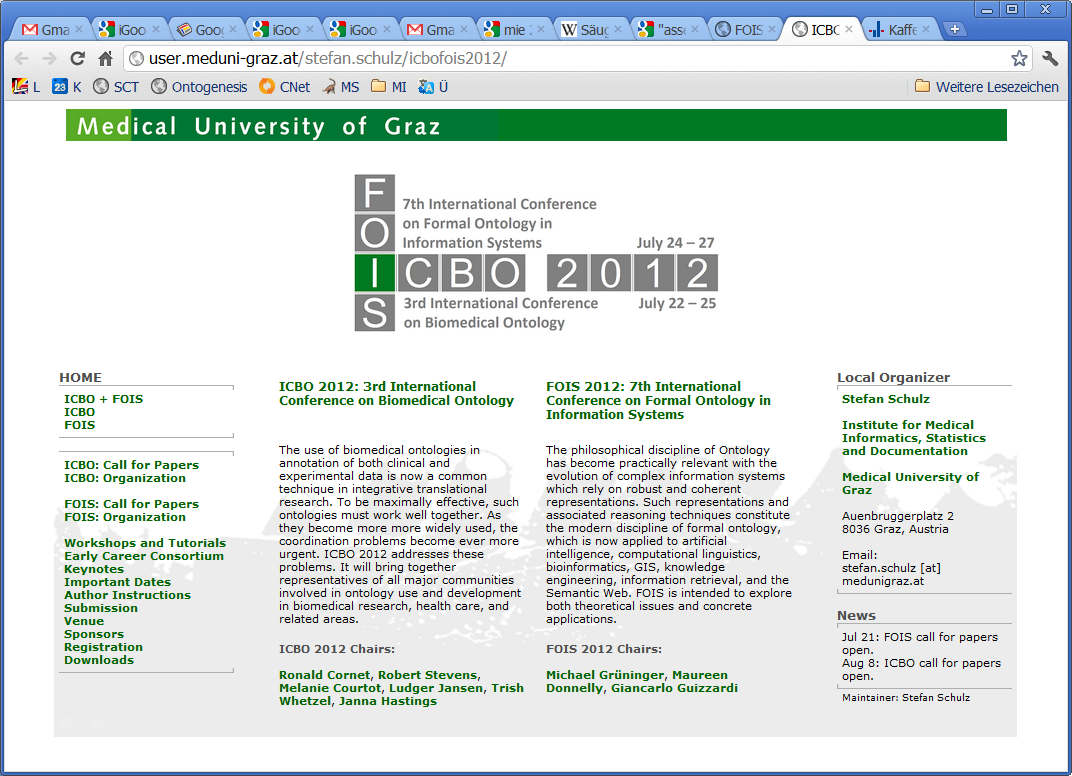 http://purl.org/icbofois2012
Appendix
For close-to-language triple statements to logical axioms
Informal Thesauri                    Formal ontologies
Examples: openGALEN, OBO, SNOMED
Describe entities of a domain
Classes: collection of entities according to their properties
Axioms state what is universally true for all members of a class
Logical expressions:C1 comp rel quant C2
Examples: MeSH, UMLS Metathesaurus, WordNet 
Describe terms of a domain
Concepts: represent the meaning of (quasi-) synonymous terms
Concepts related by (informal) semantic relations 
Linkage of concepts:C1 Rel C2
The translation of triples into DL statements is ambiguous
C1 subClassOf  rel some C2
or
C1 subClassOf  rel only C2
or
C2 subclassOf  inv(rel) some C2
or…
Translation of triples
C1 Rel C2
Translation of groups of triples
C1 subClassOf 	(rel some C2) and (rel some C3)
or
C1 equivalentTo (rel some C2) and (rel some C3)
or
C1 equivalentTo (rel some ((C2 or C3)))
or …
C1 Rel C2
C1 Rel C3
Ontologies are not exactly made for represent contingent knowledge
“Aspirin Treats Headache” “Headache Treated-by Aspirin”(seemingly intuitively understandable)
Translation problem:
Not every aspirin tablet treats some headache
Not every headache is treated by some aspirin
Description logics do not allow probabilistic, default, or  normative assertions
Axioms can only state what is true for all members of a class
Introducing dispositions into ontology possible but not very intuitive ("every aspirin tablet has an inherent disposition which is only realized by treating headache)
Schulz S, Stenzhorn H, Boeker M, Smith B: Strengths and limitations of formal ontologies in the biomedical domain. RECIIS - Electronic Journal in Communication, Information and Innovation in Health, 2009; 3 (1): 31-45:http://dx.doi.org/10.3395/reciis.v3i1.241enSchulz S, Jansen L: Molecular interactions: On the ambiguity of ordinary statements in biomedical literature. Applied Ontology, 2009; 4 (1): 21-34: http://dx.doi.org/10.3233/AO-2009-0061